Чистая территория ветеранам
Дата проведения акции: 15.10.2014г.
 Коллективная презентация воспитанников 9 класса МКОУ Купинской школы-интерната Руководитель: воспитатель - Зыкова Зоя Владимировна
Цель акции:
воспитание уважения к людям старшего поколения, получение навыков коллективного труда;
формирование экологической культуры подростков путем активации их деятельности по благоустройству территории;
 повышение гражданской активности подростков через оказание шефской помощи ветеранам школы-интерната.
Участники акции – воспитанники 9 класса МКОУ Купинской школы-интерната
Место проведения работы по уборке территории: город Купино, улица Маяковского, дом № 1
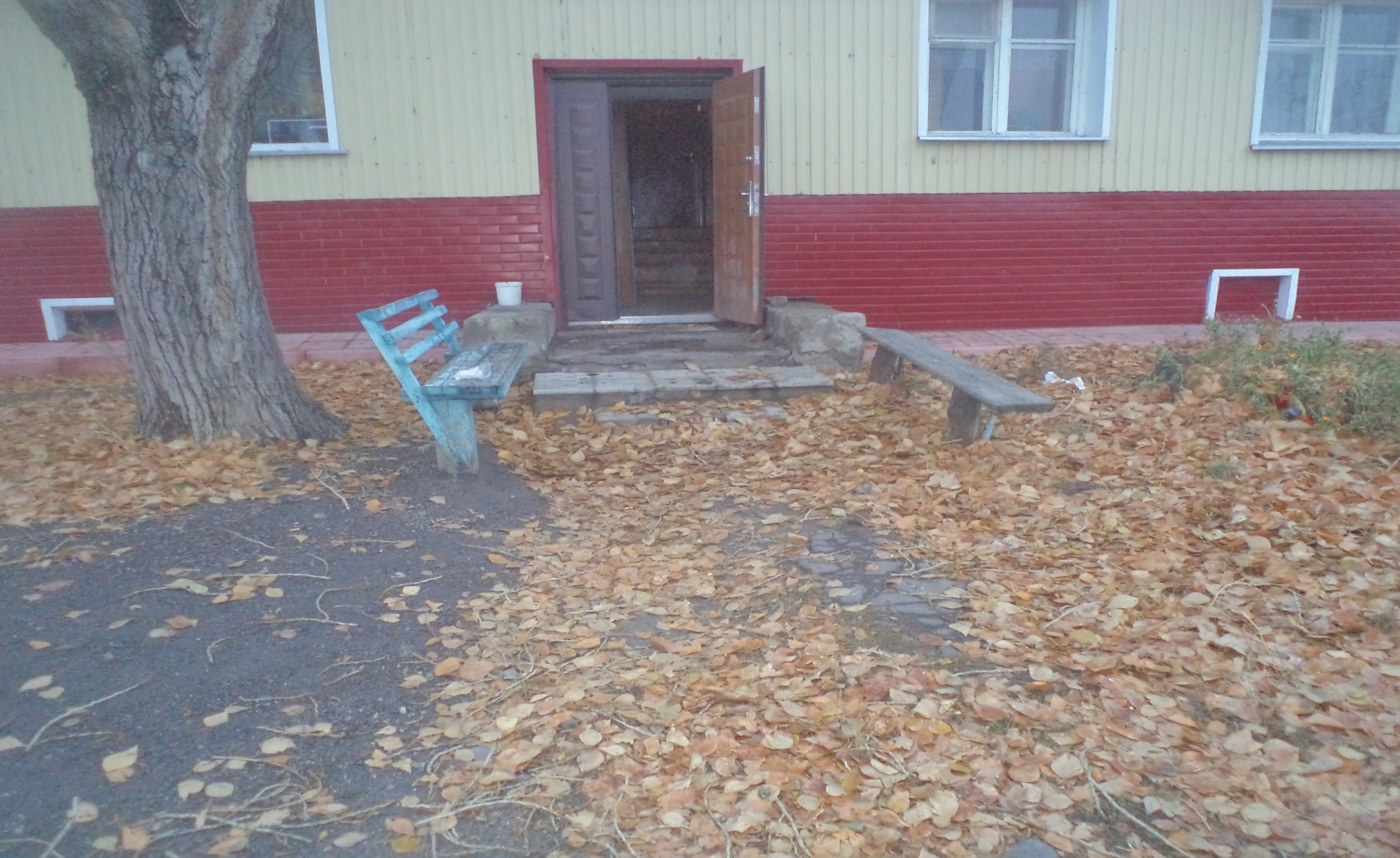 Давайте поклоняться доброте!
Давайте с думой жить  о доброте:
Вся в голубой и звездной красоте,
Земля добра. Она дарит нас хлебом.
Живой водой  и деревом в цвету.
Под  этим вечно неспокойным небом
Давайте воевать за доброту!
                                                  (А.Чепуров)
По улице Маяковского дом № 1 живут ветераны педагогического трудаСоловьева Лидия Семёновна;Клопатенко Антонина Иосиповна
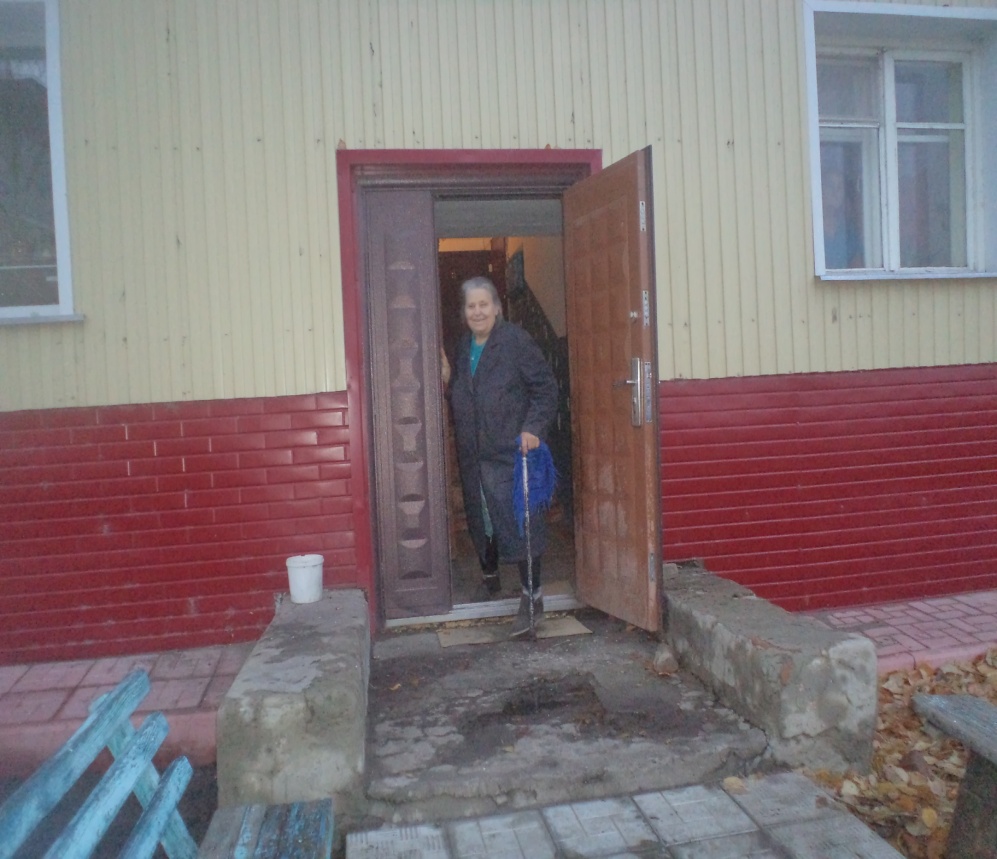 Соловьёва Л.С. проработала в школе-интернате, учителем физики и математики, почти 50 лет
Клопатенко А.И. посвятила воспитанию детей более 40 лет, в школе-интенате.
Вот так выглядела территория до выполняемой работы
Наш долг – помочь ветеранам,  оказать им помощь и поддержку в благодарность, за то, что все мы учимся на примерах наших педагогов..
Напутственными словами и своим примером ветераны поддерживали ребят.
Взаимопомощь Витали Котева и Баладуриной Ульяны.                             Личный      пример         в                     воспитателя.
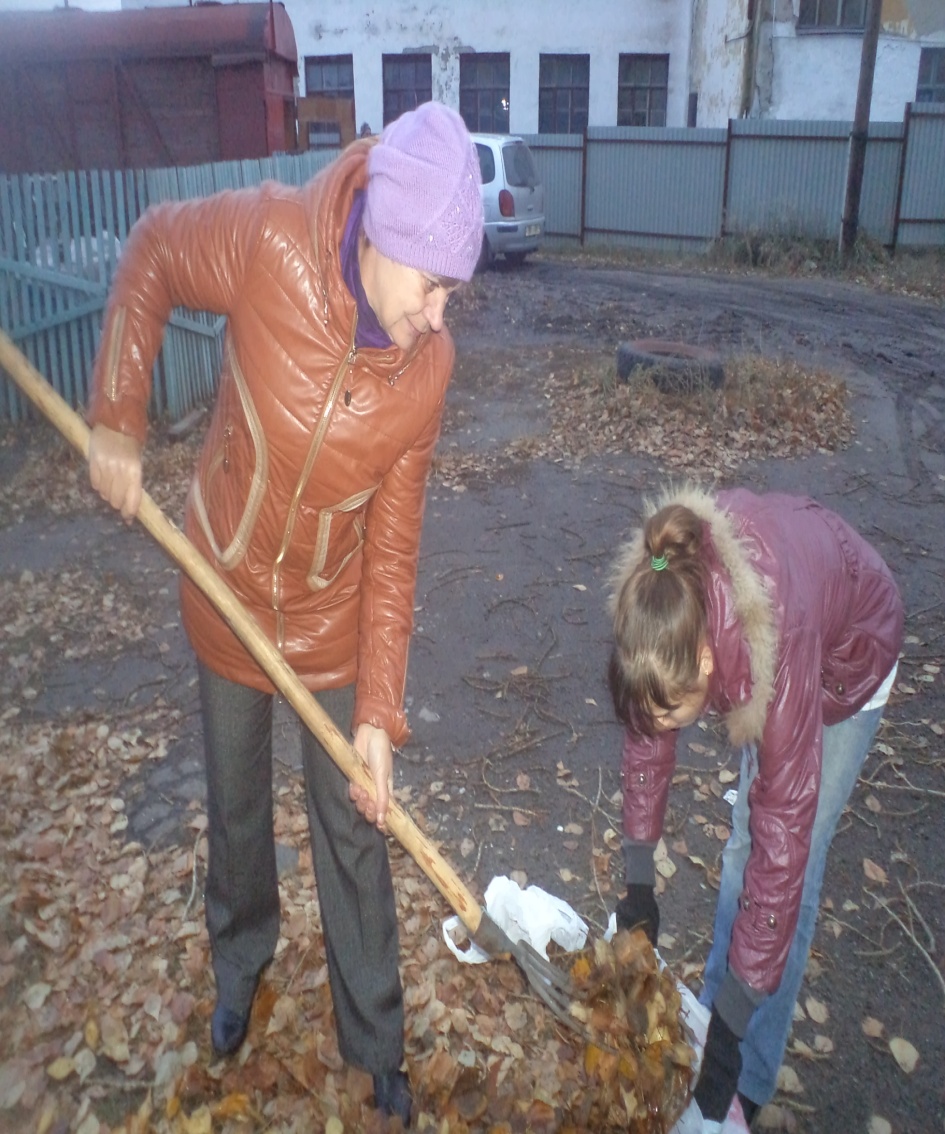 Слаженная работа Бессоновой Карины, Барашкова  Димы, Корнеева Славы
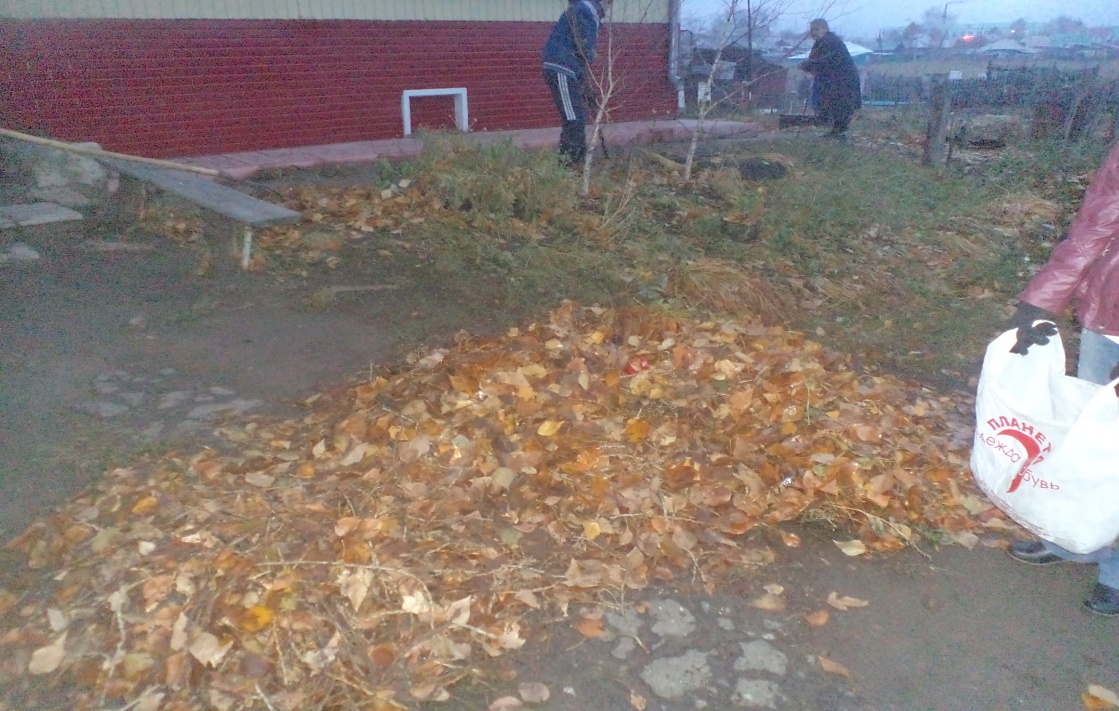 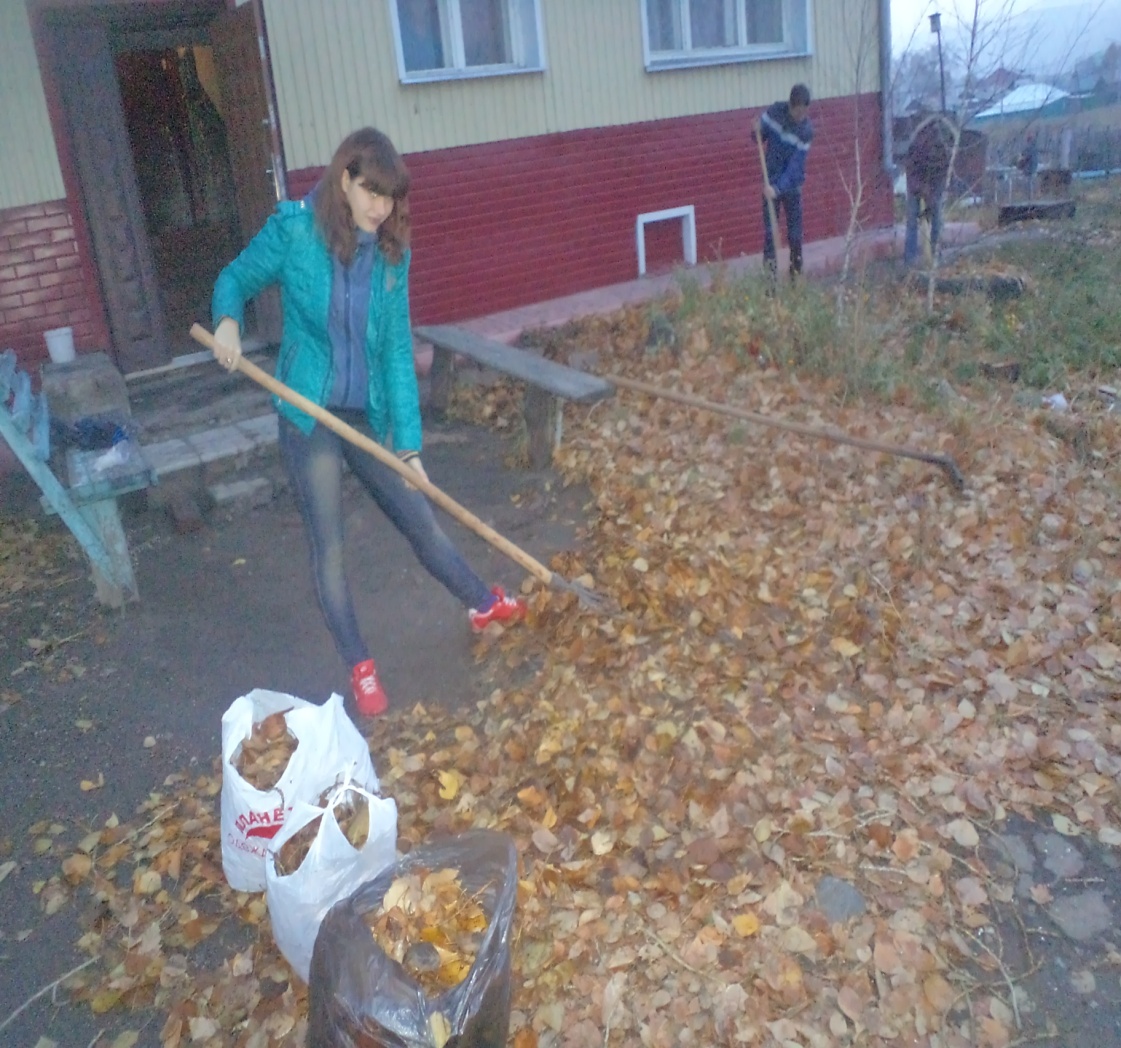 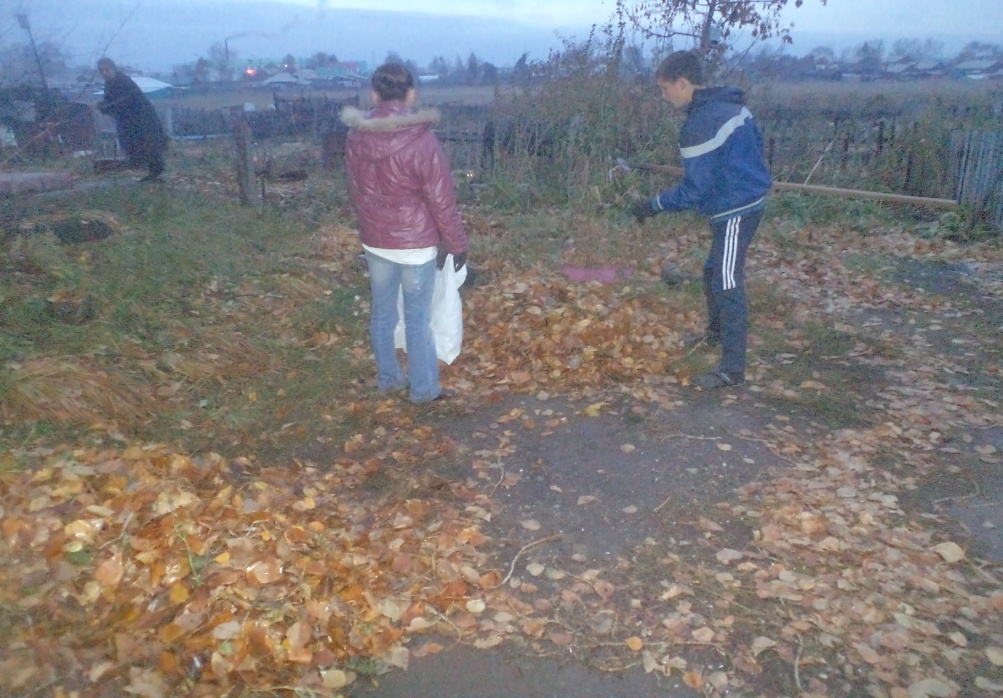 Глядя на нашу работу к на присоединились выпускники школы-интерната
Любая помощь, оказанная ветеранам, любой знак внимания со стороны представителей молодого поколения очень важны для них.
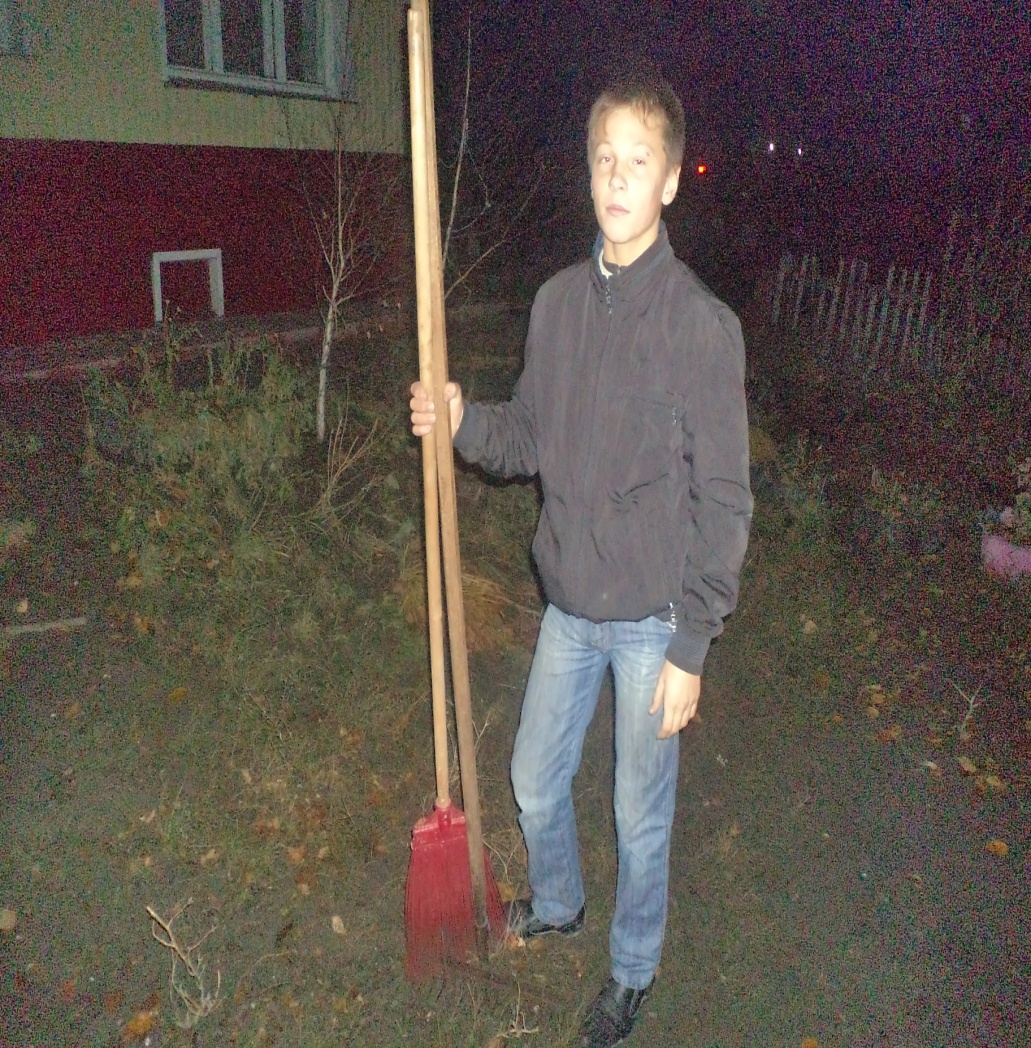 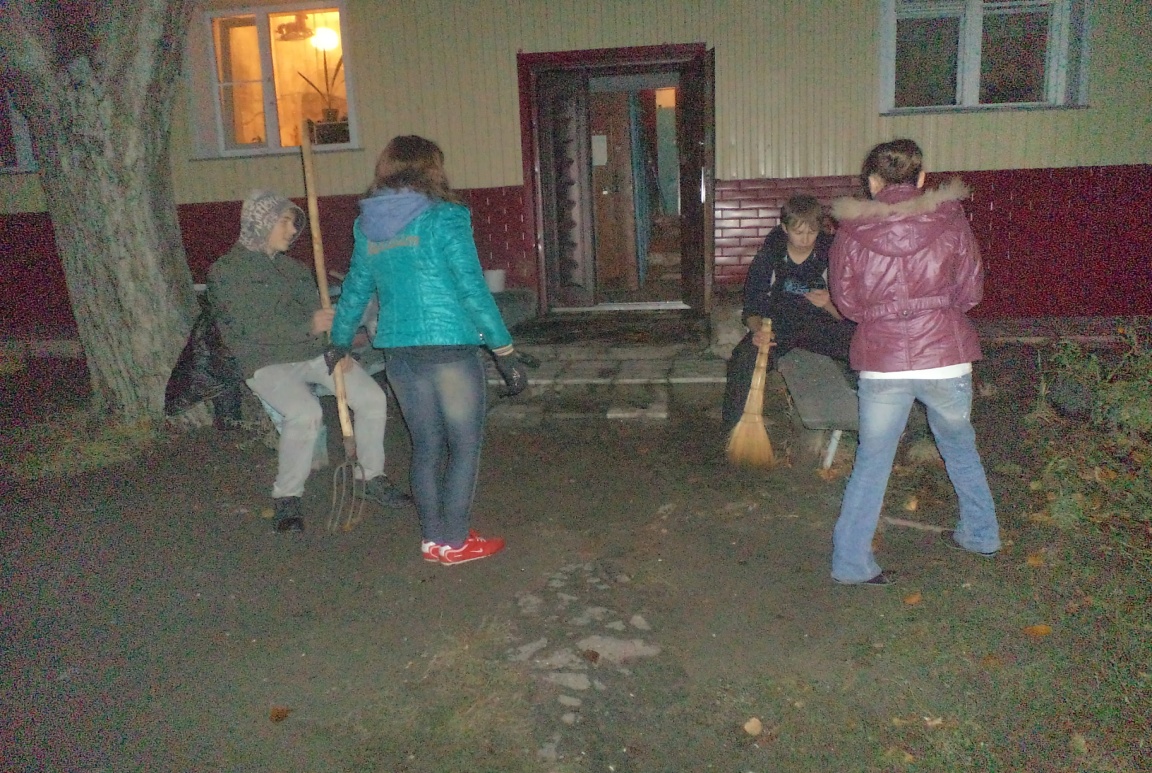 Выполненная работа подошла к концу. Добровольческий отряд готов к сдачи объекта.
Все мы живем на одной планете, у нас одна природа, один город. Давайте дружно изменим жизнь в нашем городе  – сделаем  свою малую Родину красивой и цветущей!
Мы научились делать:
Находить информацию в Интернет
Самостоятельно анализировать, проводить  и применять знания и трудовые умения
Общаться и обмениваться мнениями со старшим поколением
Участвовать в акции и помогать городу своей практической деятельностью
СПАСИБО ЗА ВНИМАНИЕ!